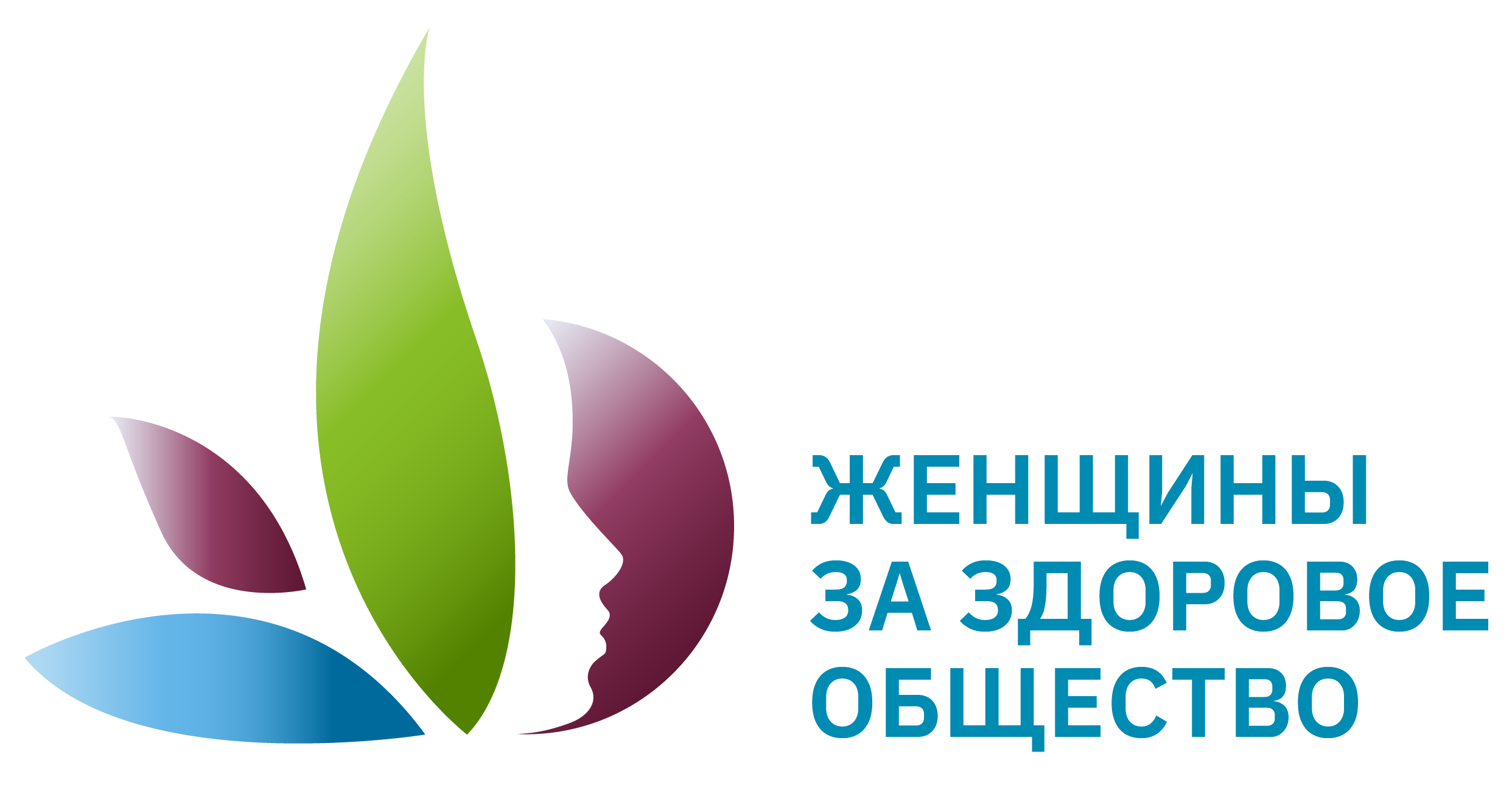 Всероссийский конкурсный отбор проектов «Женщины за здоровое общество»
Наименование проекта
Номинация
Руководитель команды: ФИО, наименование юр. лица (при наличии), страна, регион, город
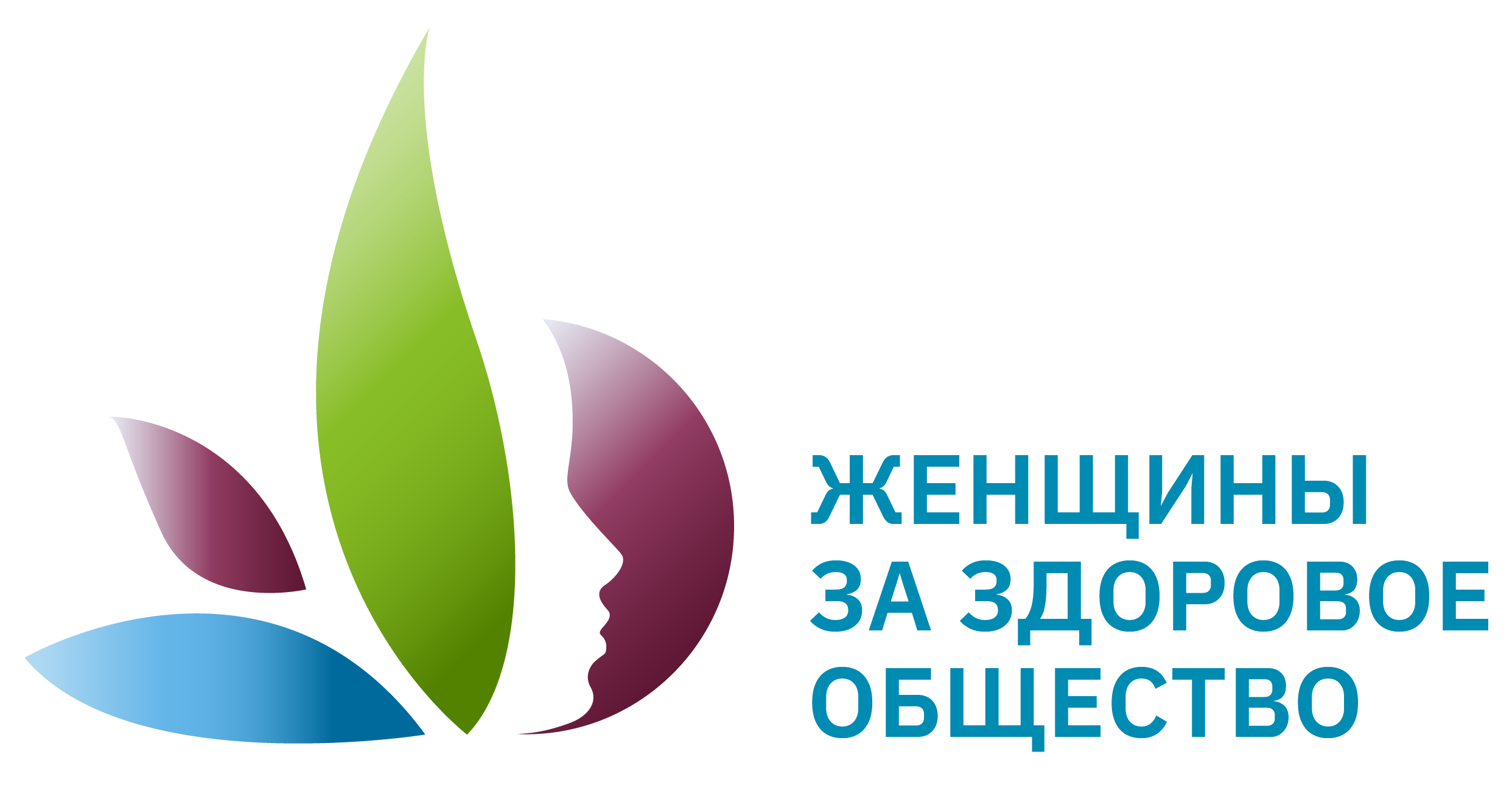 Проблематизация. Актуальность проекта
Тезисно раскрывается почему проект важен, в чем его актуальность, какие социальные проблемы решаются с помощью проекта.
Приводится статистика (если возможно), характеризующая актуальность и значимость проекта
Отдельно указывается на какой территории будет происходить реализация проекта
1.
Тезис 1
2.
Тезис 2
3.
Тезис 3
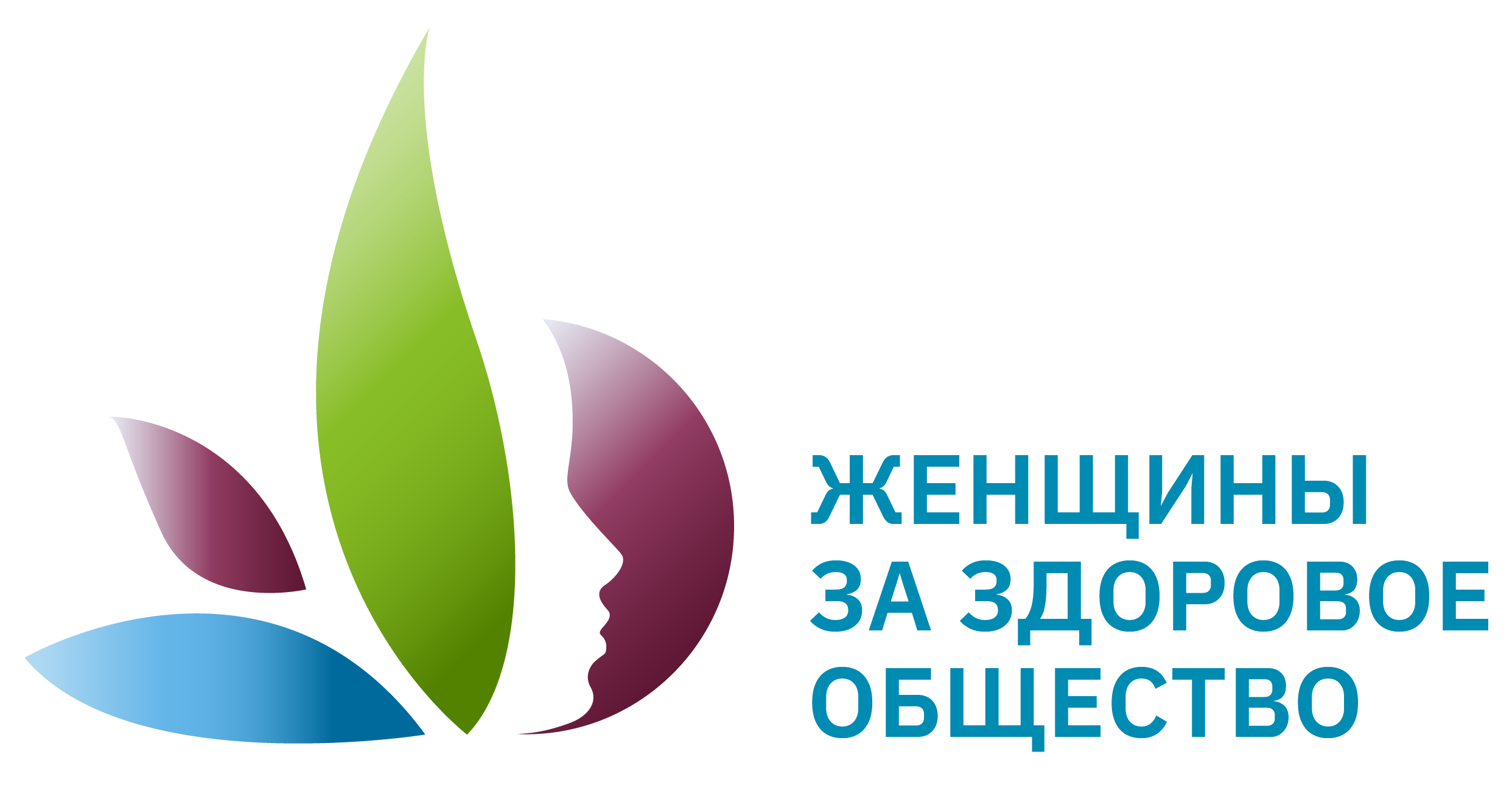 Целевая аудитория
Описывается основная целевая аудитория проекта, представляется ее социально-демографический паспорт: возраст, пол, социальный статус, уровень образования, занятость или ее отсутствие и пр.
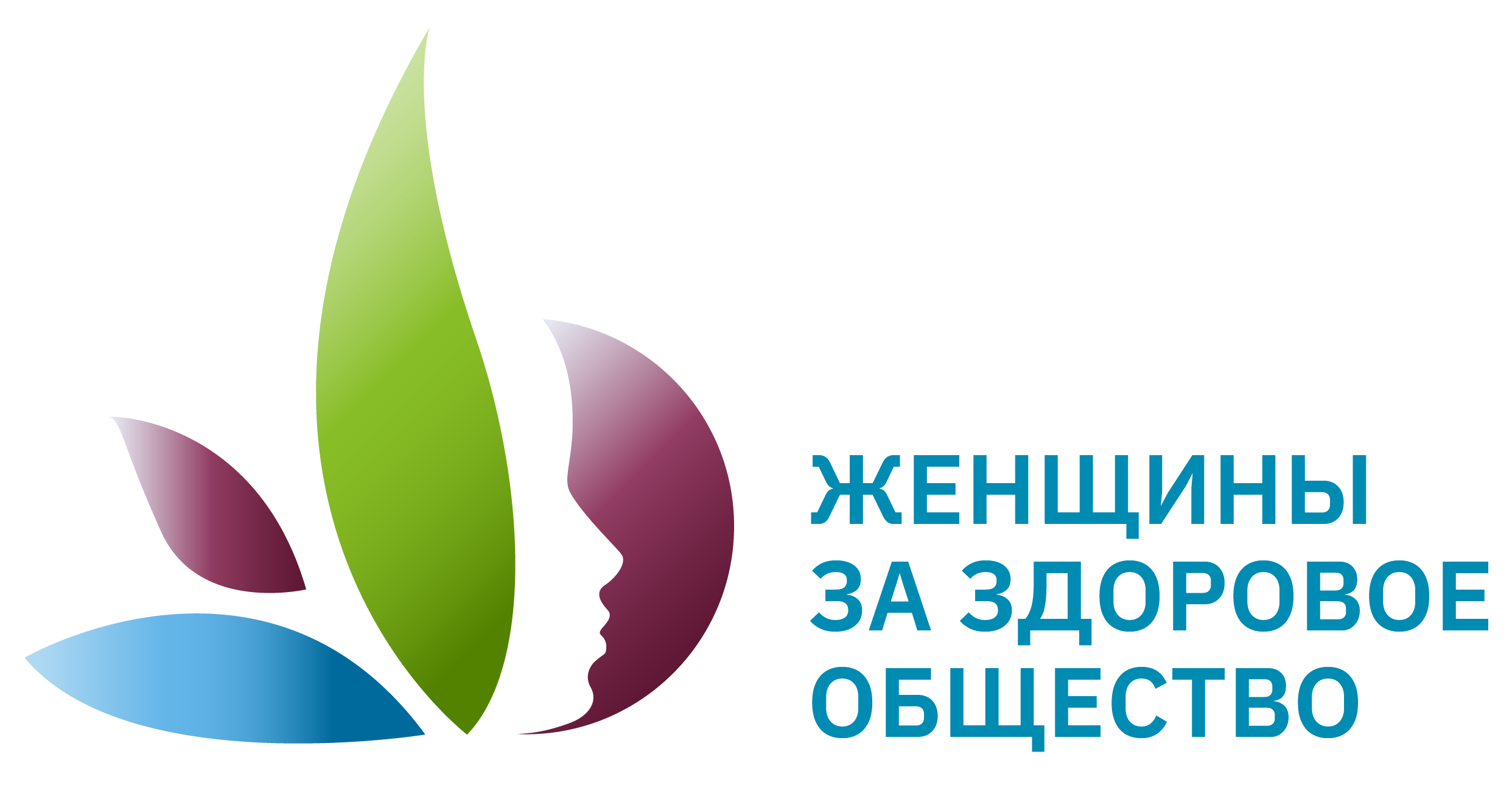 Стадия проекта. Зрелость проекта
Выбирается один из возможных вариантов статусов проекта:
Инициатива (хорошая, продуманная идея, но проект еще не реализован)
Активный проект (продумана архитектура проекта собрана команда, понятны ресурсы, источники продвижения проекта, реализация начата/продолжается)
Завершённый проект/успешная практика (кейс) (проект продуман, есть команда, ресурсы, проект прошел внедрение на целевой аудитории, может быть использован как «лучшая практика» для масштабирования на других площадках или расширении целевой аудитории)
Технология (в процессе реализации проекта создано технологическое решение, которое может быть коммерциализировано. В наличии есть патент/торговый знак/промышленный образец, который можно использовать для продвижения на рынок
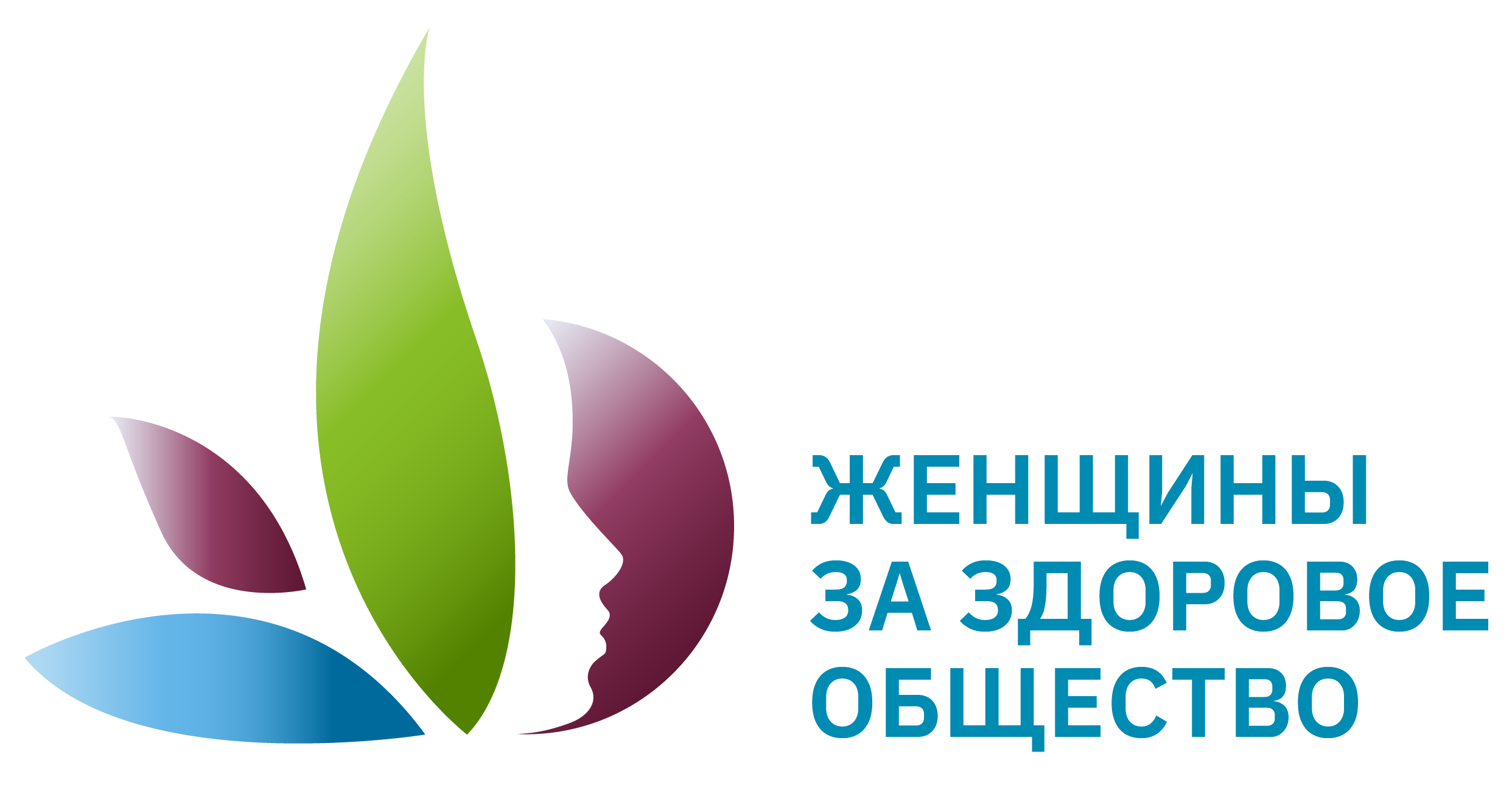 Миссия проекта. Цели и задачи проекта
Описывается миссия проекта. Какие цели достигаются за счет проекта. 
Какие задачи ставит перед собой участник конкурсного отбора
Цели и задачи
1.
1.
Цели
Задачи
2.
2.
Цели
Задачи
3.
3.
Цели
Задачи
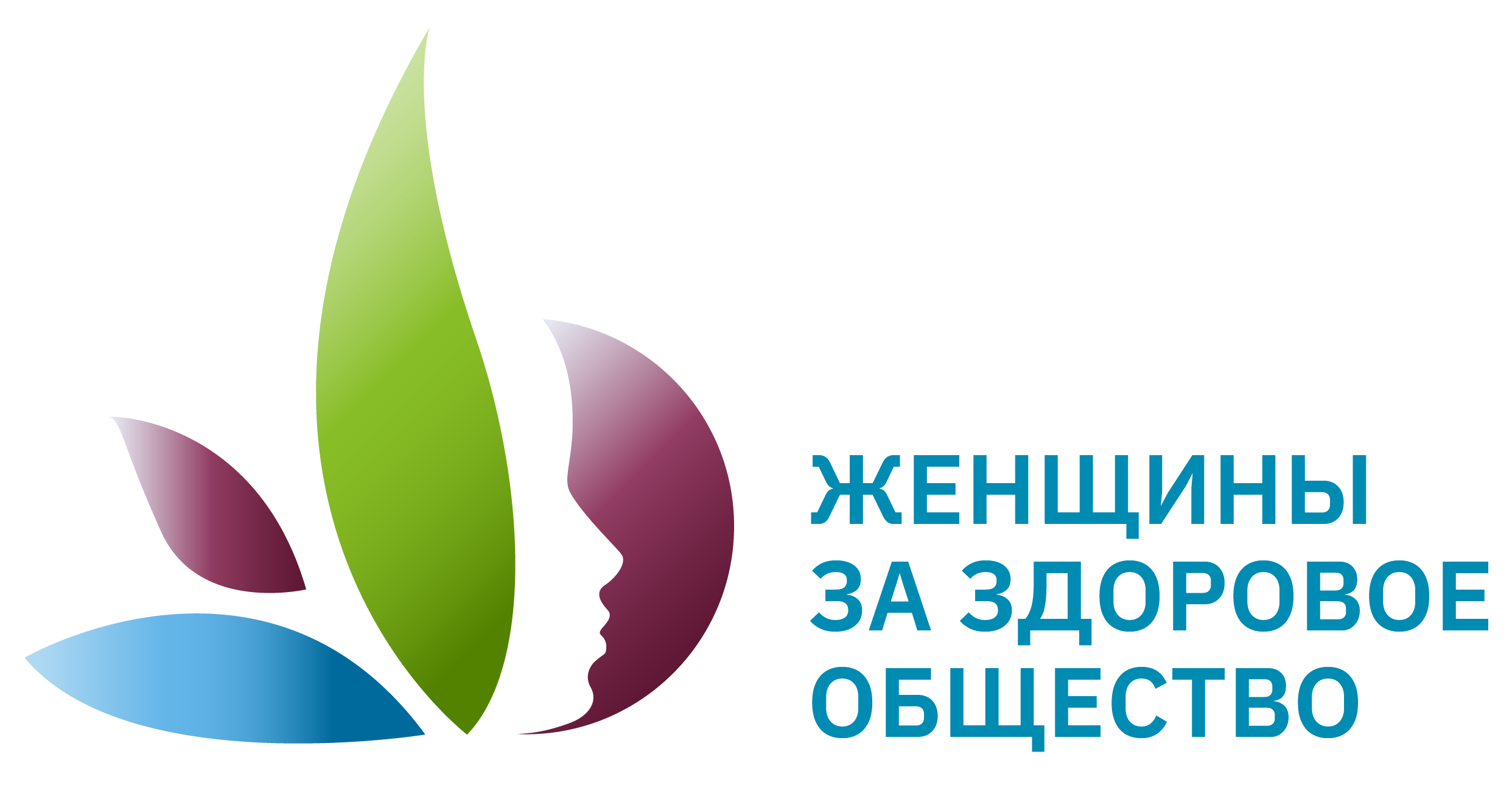 Суть проекта
Кратко и тезисно описывается суть проекта: что за проект, какая «механика» проекта, из каких инициатив/событий состоит проект, как реализуется либо будет реализовываться проекта
Тезис 1
Тезис 2
Тезис 3
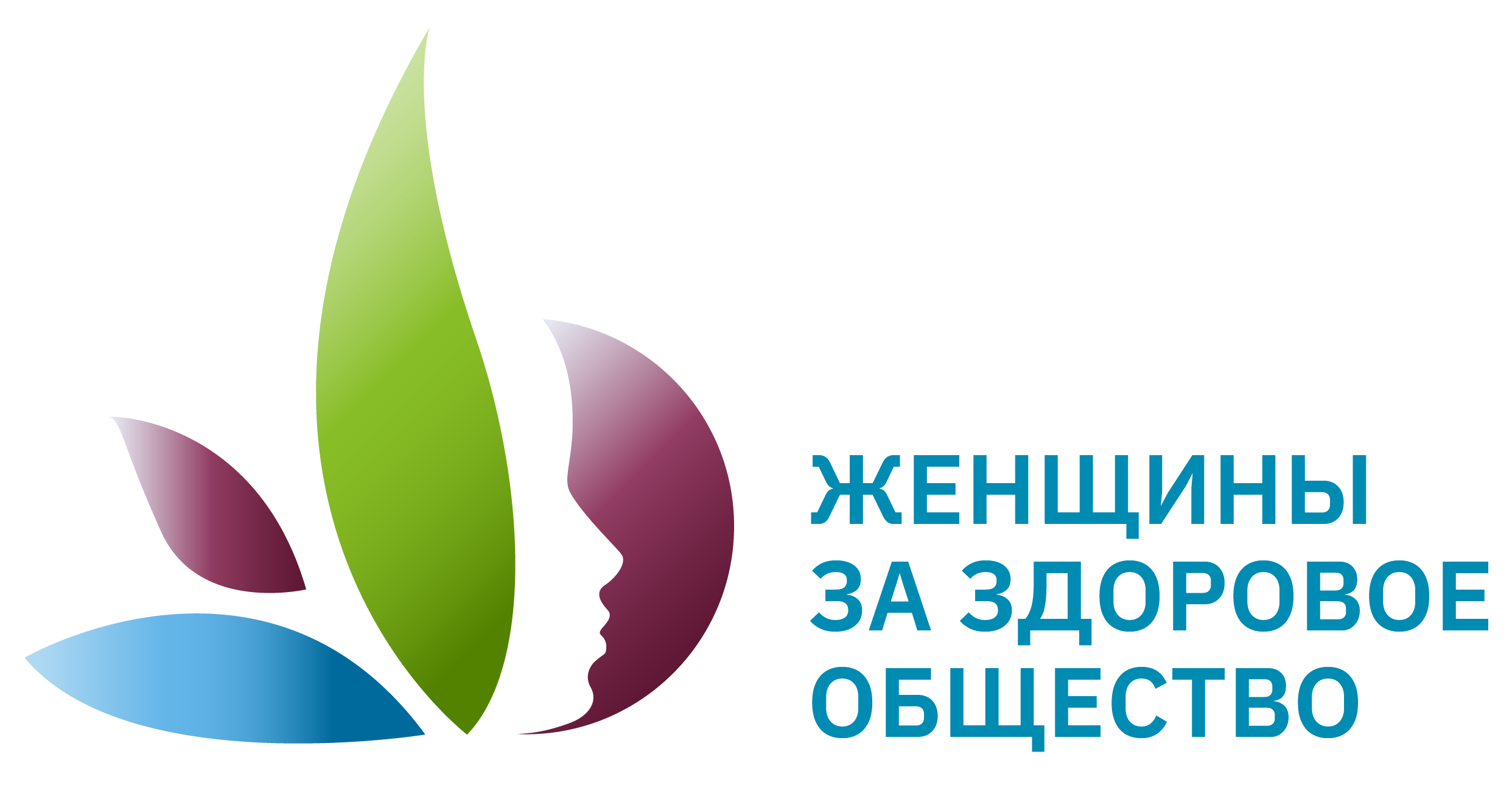 Механика проекта
Описываются отличительные характеристики проекта с точки зрения его реализации: как происходит запуск проекта, какие используются инструменты, какая последовательность шагов по созданию проекта применяются
Описание запуска проекта
Инструменты:
1.
2.
3.
Последовательность:
1.
2.
3.
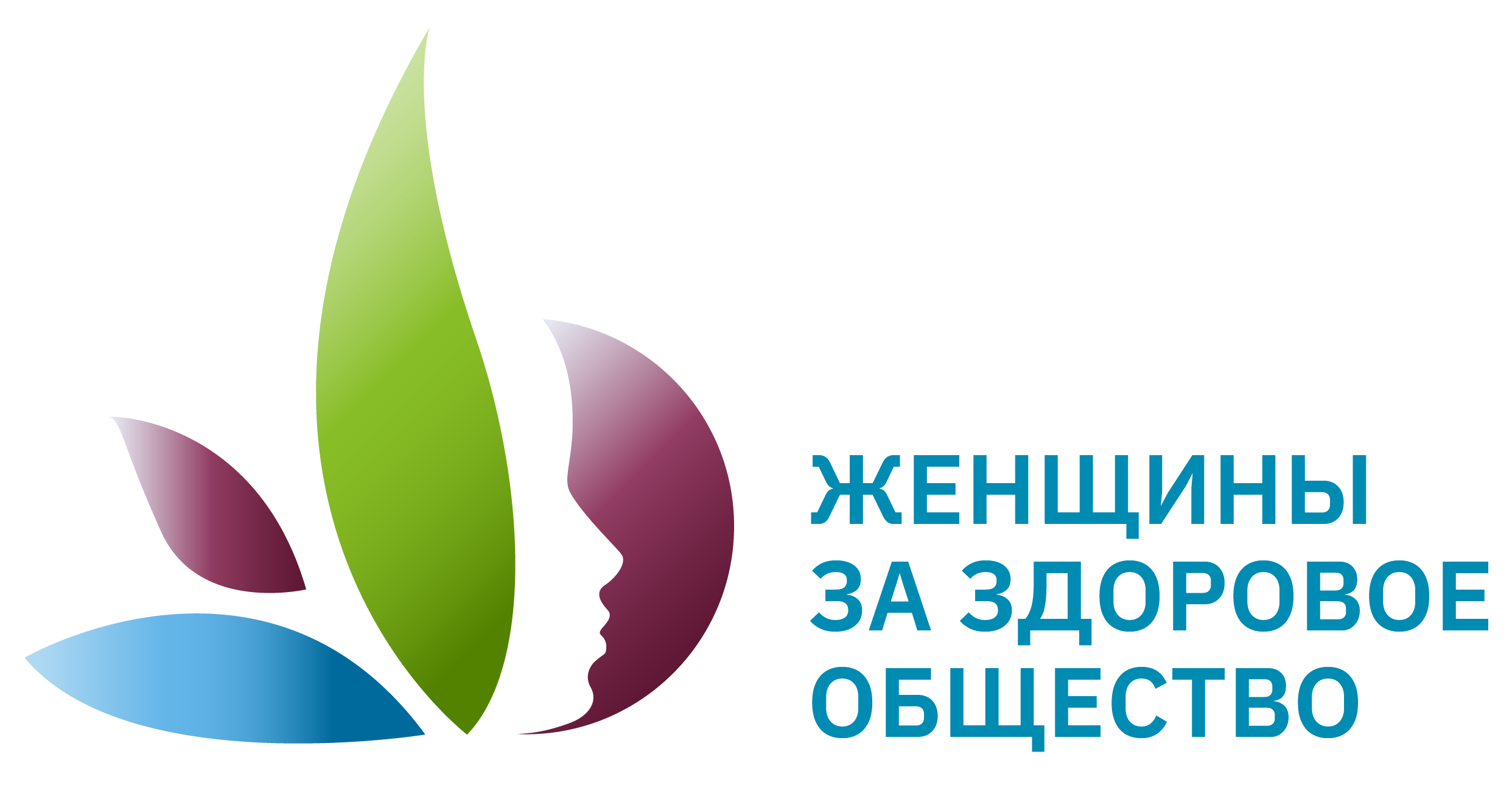 Основные результаты проекта
Указывается до 5 основных результатов проекта, которые будут достигнуты в 2024 году и в последующем периоде
1 результат
2 результат
3 результат
4 результат
5 результат
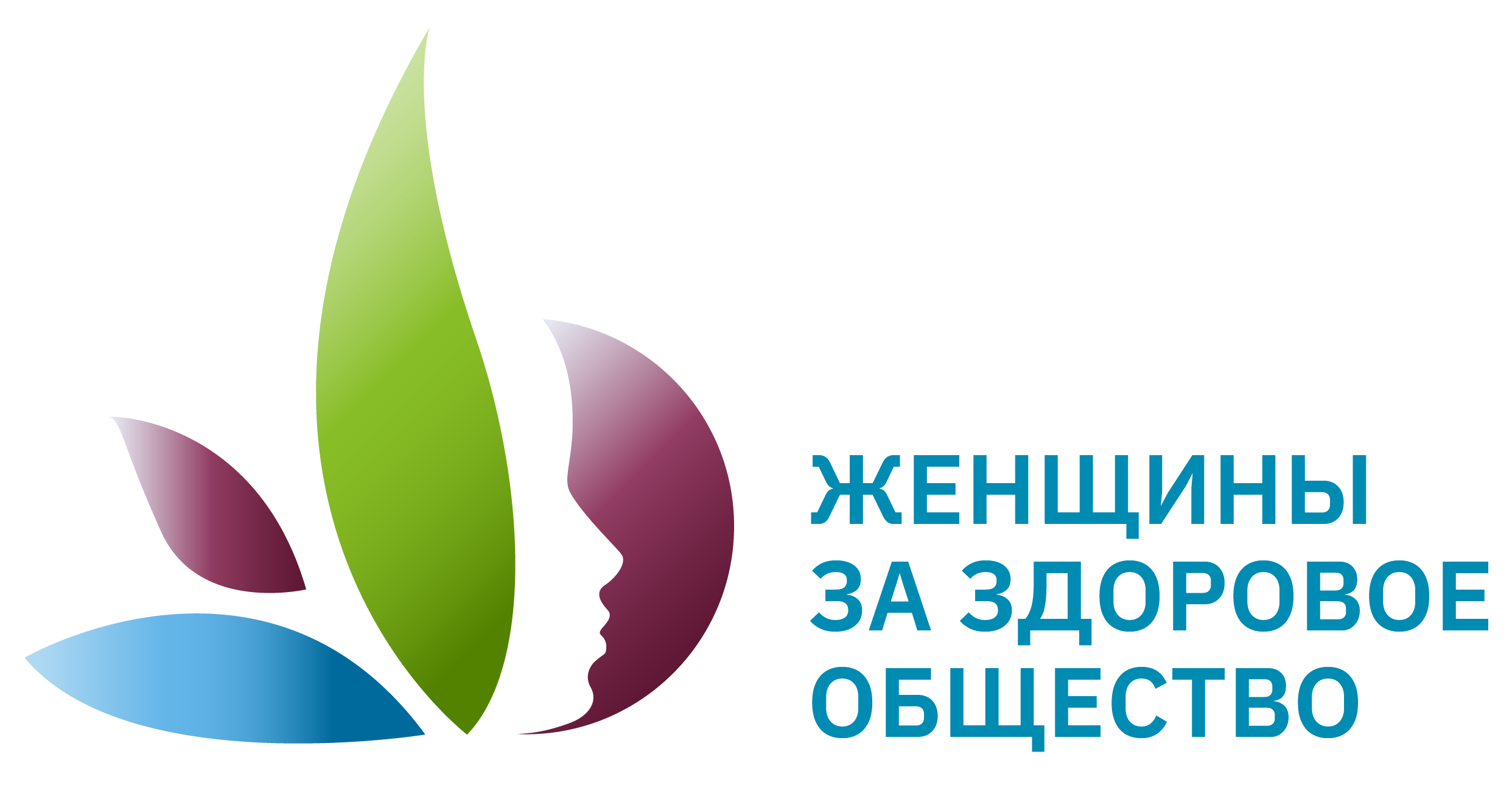 Информация о текущем статусе реализации проекта
Описывается тезисно какие на момент подачи заявки на конкурсный отбор выполнены «шаги» по реализации проекта. Желательно представить статистические данные, подтверждающие текущий статус проекта, а также представить ссылки на сайты/ видео-контент/статьи в СМИ / посты в соцсетях и прочее, подтверждающее текущий статус проекта
Шаги по реализации
СМИ
Соц. сети
Статистические данные
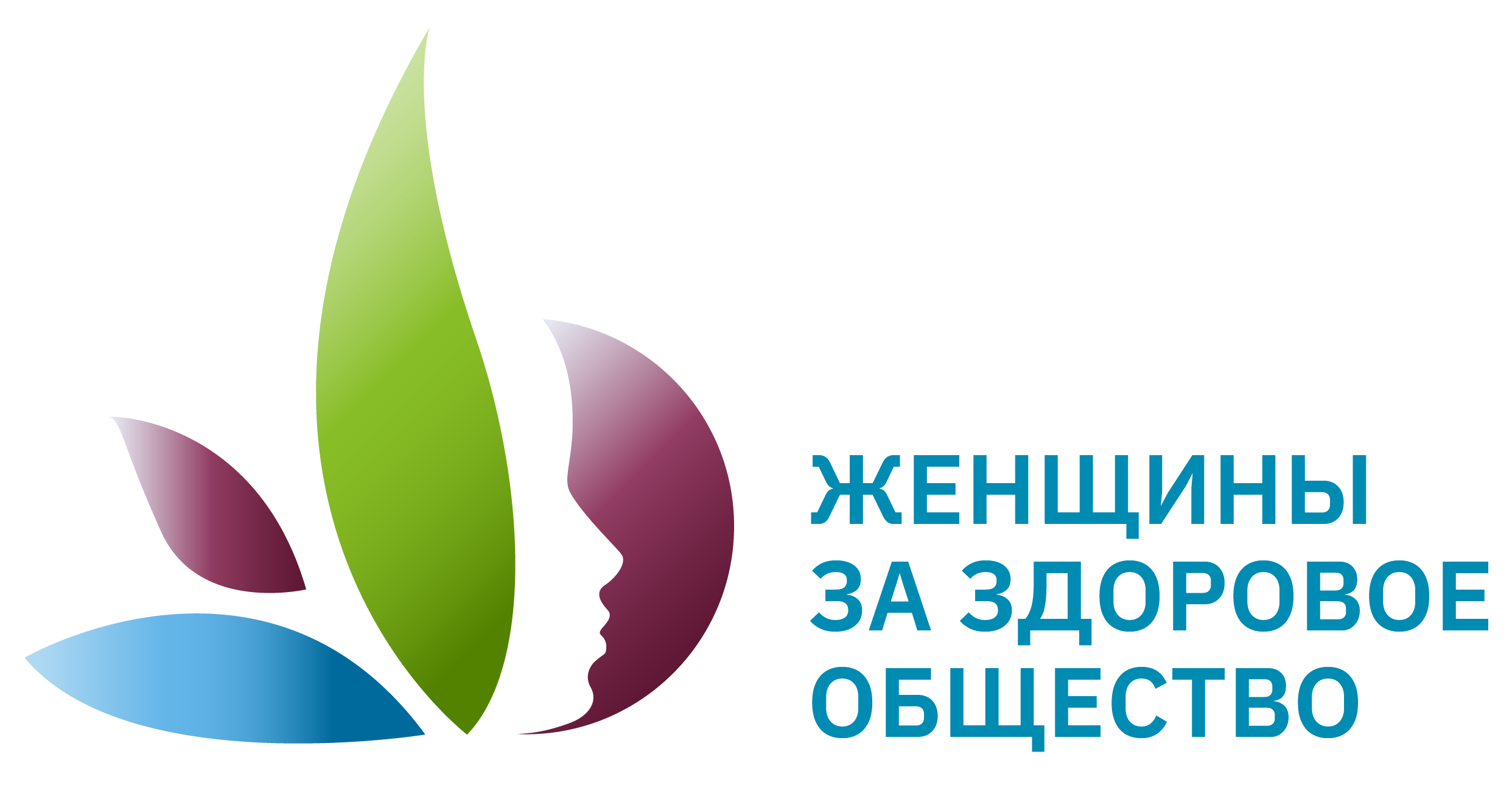 Каналы продвижения проекта
Указываются каналы продвижения проекта, которые преимущественно будут использованы. Здесь важно указать: наименование ресурсов, предоставить конкретную ссылку на ресурс, указать относительно каждого канала продвижения инструменты продвижения
Канал продвижения
Описание
Канал продвижения
Описание
Канал продвижения
Описание
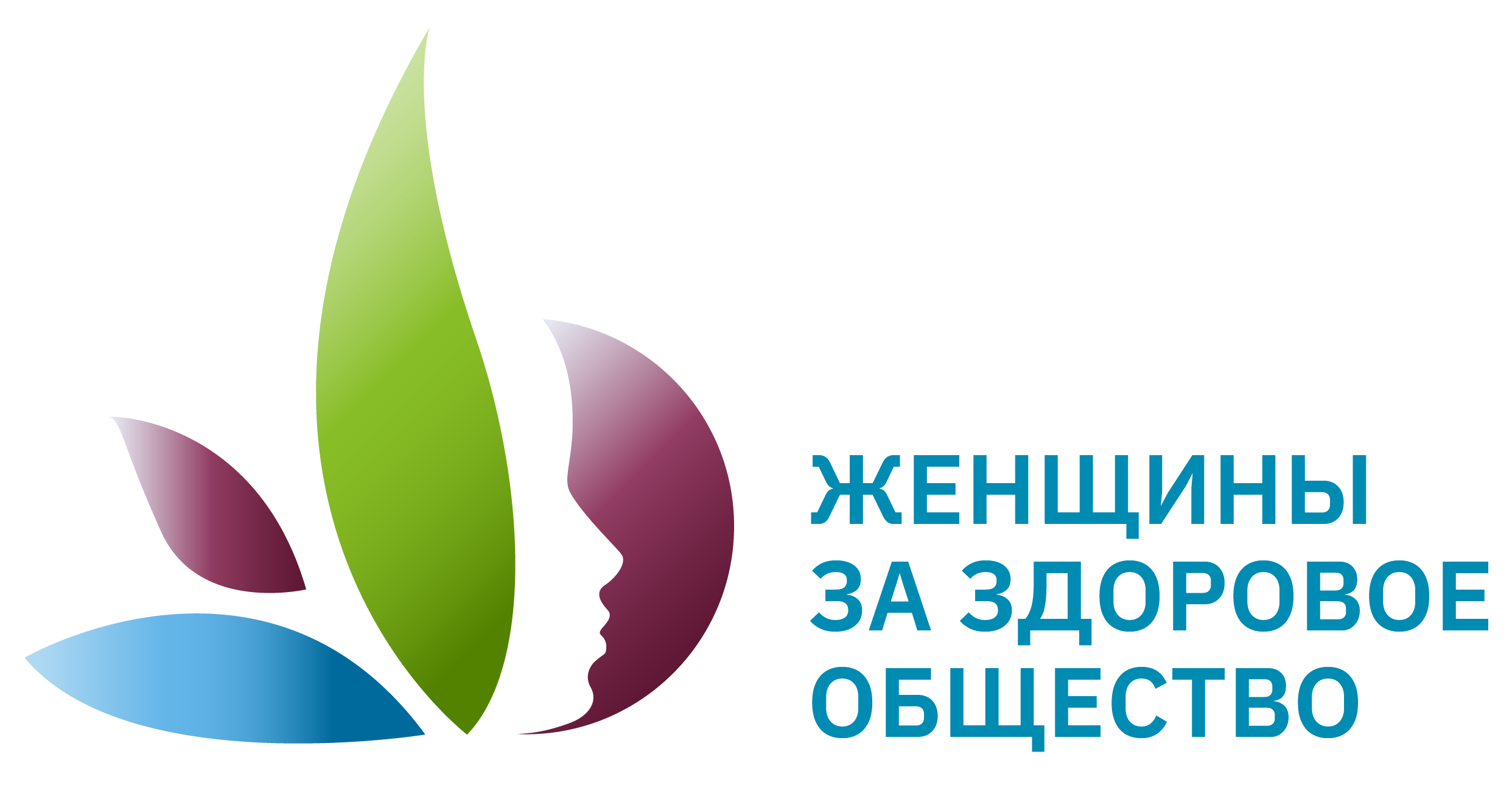 Ресурсы
Указываются какие ресурсы есть в проекте, в т.ч. Финансовые, организационные, информационные и пр.
Отдельно выделяются какие ресурсы требуются проекту для его воплощения и реализации
1.
4.
Текст
Текст
2.
5.
Текст
Текст
3.
6.
Текст
Текст
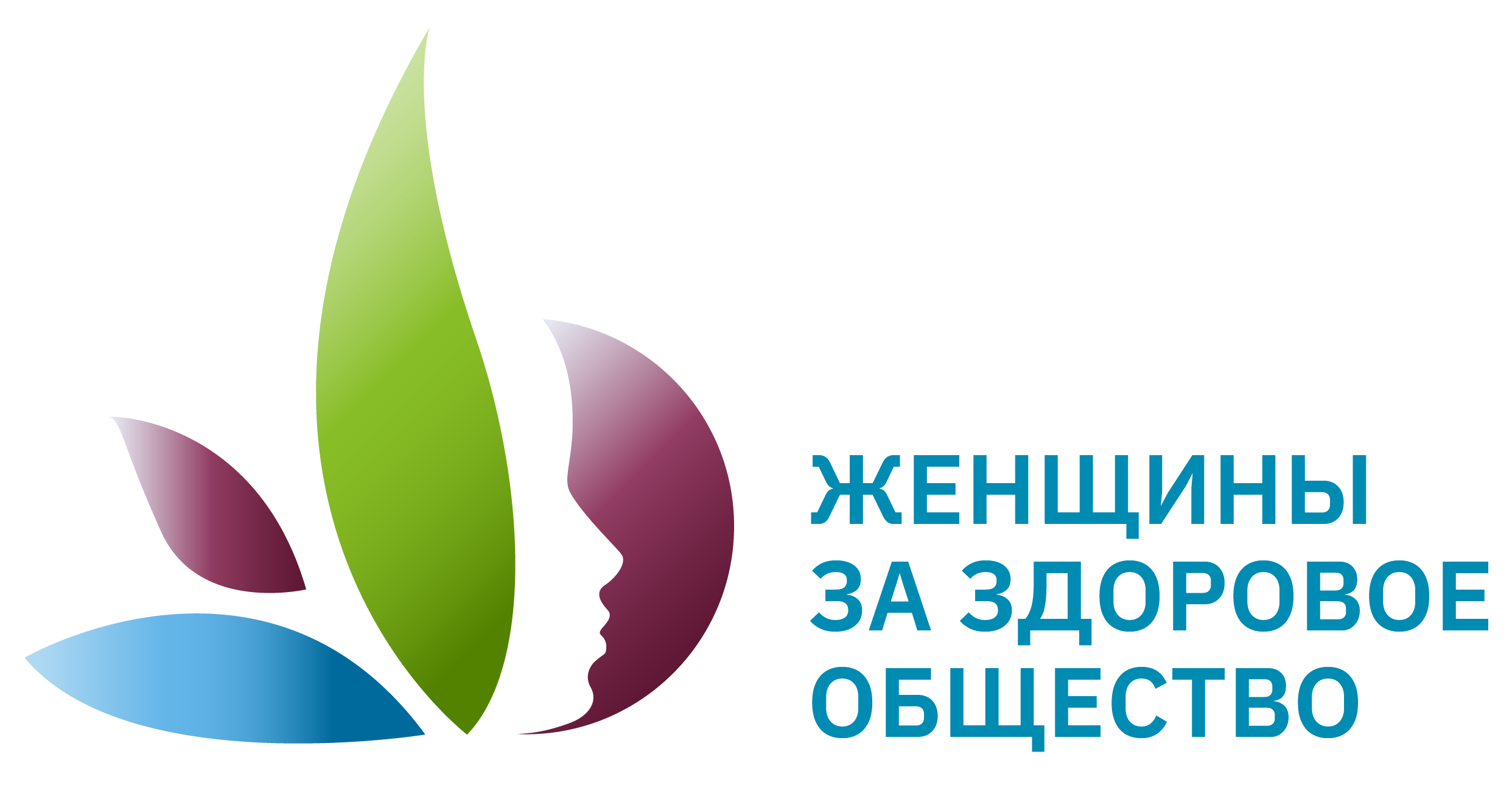 Команда проекта
Представляется информация о
Руководителе проекта: ФИО полностью, должность в юр.лице (если применимо), страна, регион, город, населенный пункт, где проживает, год рождения, фото, интересы, успешные аналогичные проекты (при наличии, обязательно с указанием ссылки в сети интернет или соцсетях)
Ключевых членов команды (до 3х): ФИО полностью, должность в юр.лице (если применимо), страна, регион, город, населенный пункт, где проживает, год рождения, фото – по каждому члену команды
Ключевые члены команды
Руководители проекта
Вставить фото
Вставить фото
ФИО полностью, должность в юр.лице (если применимо), страна, регион, город, населенный пункт, где проживает, год рождения, фото – по каждому члену команды
ФИО полностью, должность в юр.лице (если применимо), страна, регион, город, населенный пункт, где проживает, год рождения, фото, интересы, успешные аналогичные проекты (при наличии, обязательно с указанием ссылки в сети интернет или соцсетях)
Вставить фото
Вставить фото
ФИО полностью, должность в юр.лице (если применимо), страна, регион, город, населенный пункт, где проживает, год рождения, фото – по каждому члену команды
ФИО полностью, должность в юр.лице (если применимо), страна, регион, город, населенный пункт, где проживает, год рождения, фото, интересы, успешные аналогичные проекты (при наличии, обязательно с указанием ссылки в сети интернет или соцсетях)